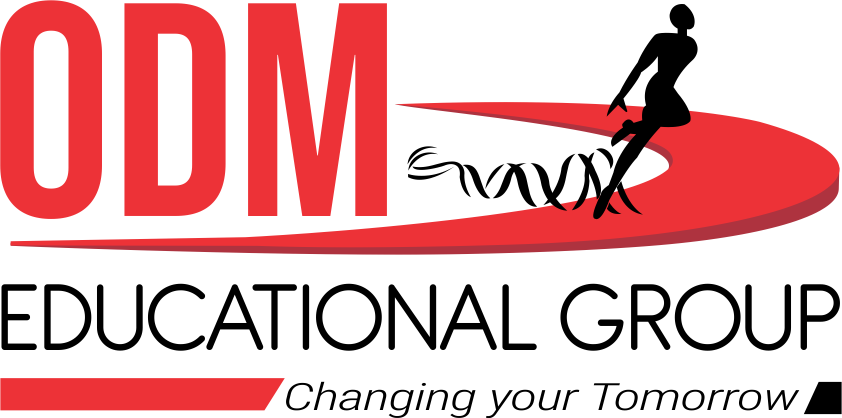 SESSION : 11
CLASS : IV
SUBJECT : COMPUTER
CHAPTER NUMBER:4
CHAPTER NAME :MORE ON MICROSOFT WORD 2016
SUBTOPIC : REVISION
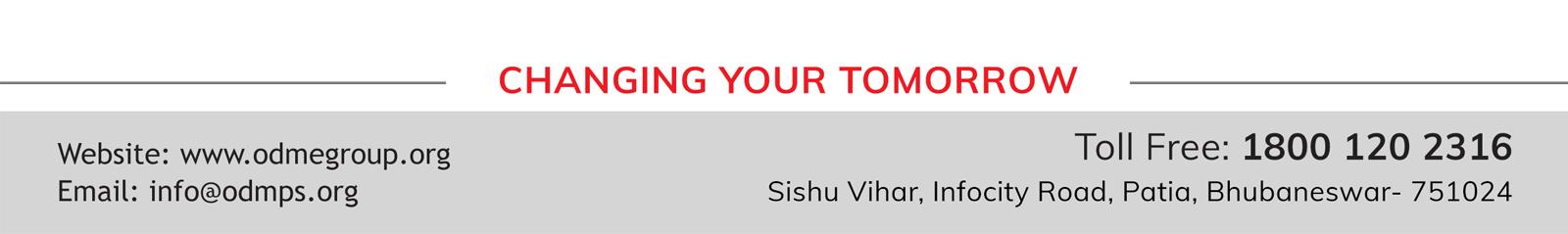 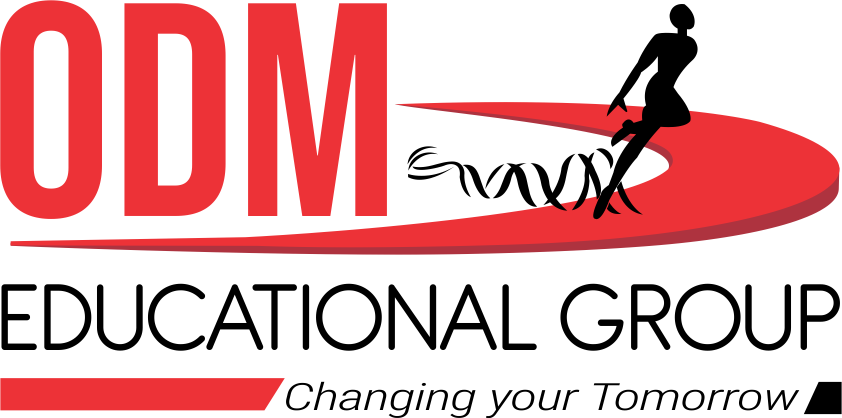 LEARNING OBJECTIVE :
To enable students to revise about  MS Word.
LETS SOLVE THE QUIZZZZZ!!!

https://wordwall.net/resource/19447706/class-iv-ms-word
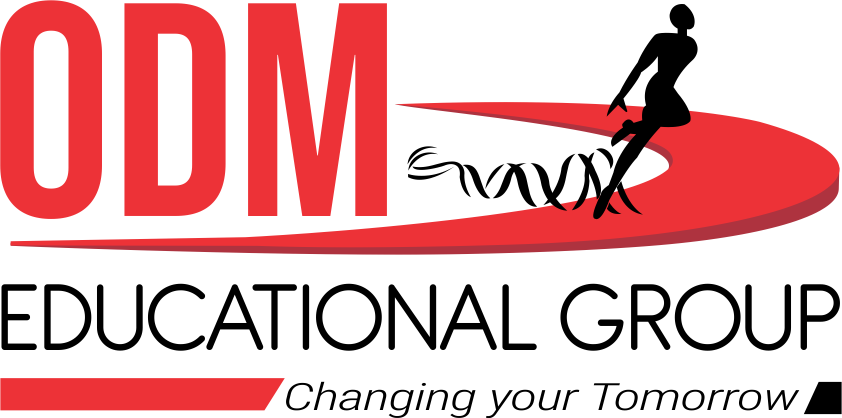 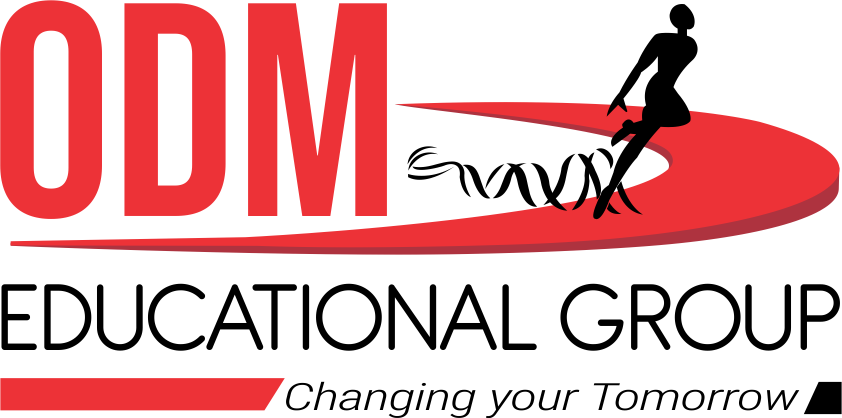 Indentation
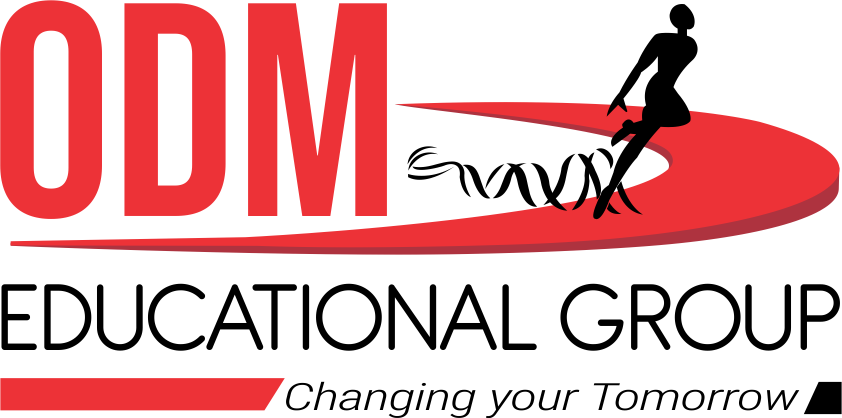 Footer
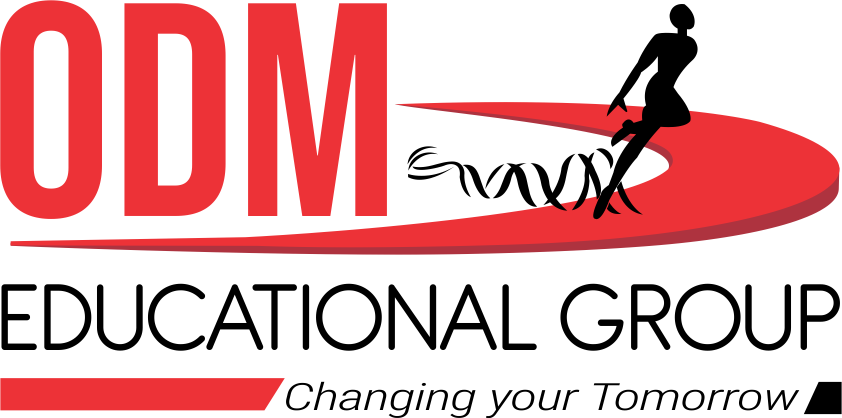 Text Wrapping
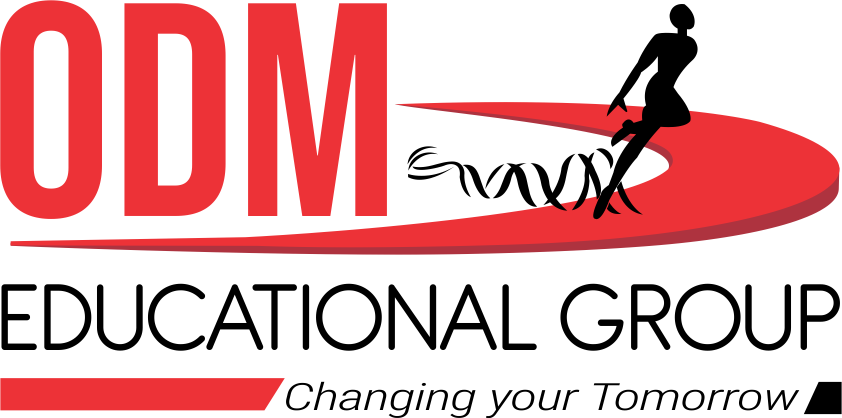 Orientation
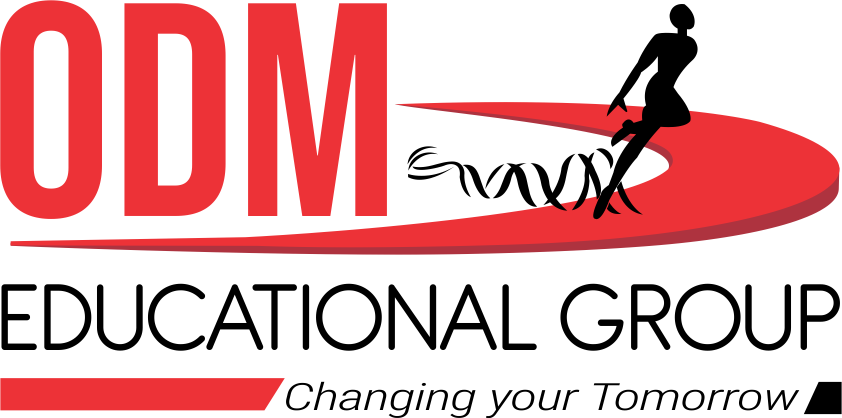 Microsoft
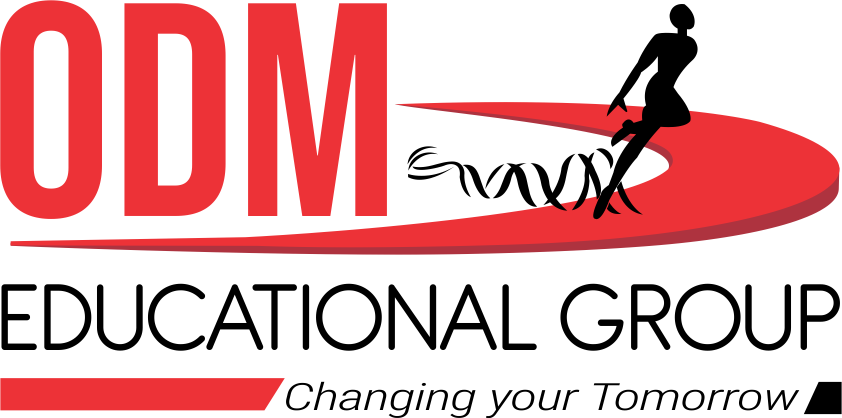 Word processing
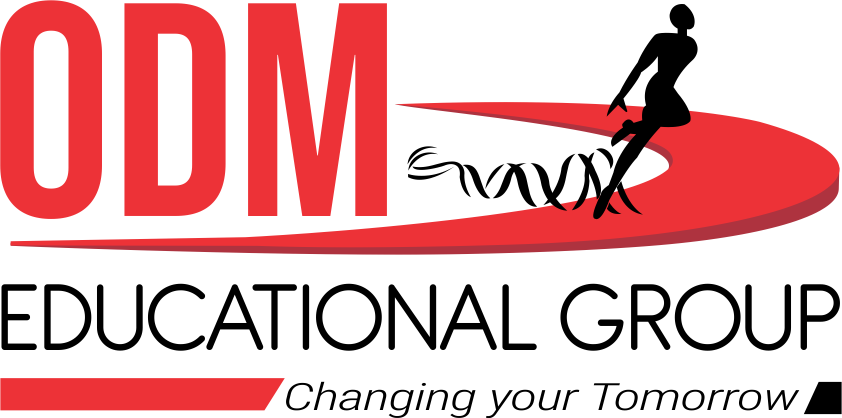 .doc
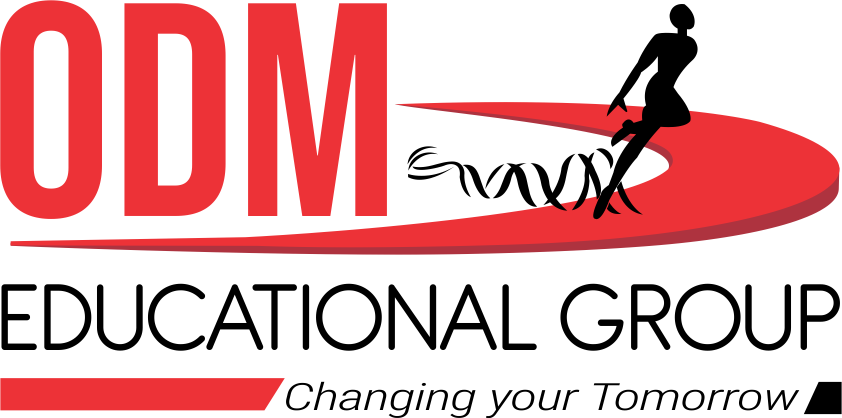 Both b and c
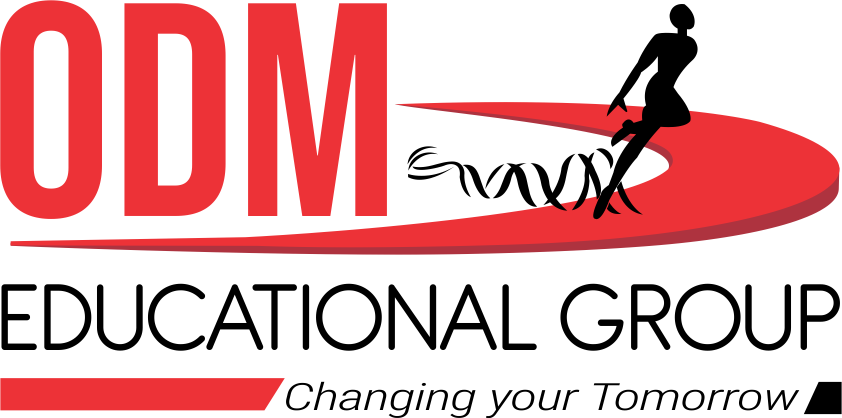 Paragraph spacing
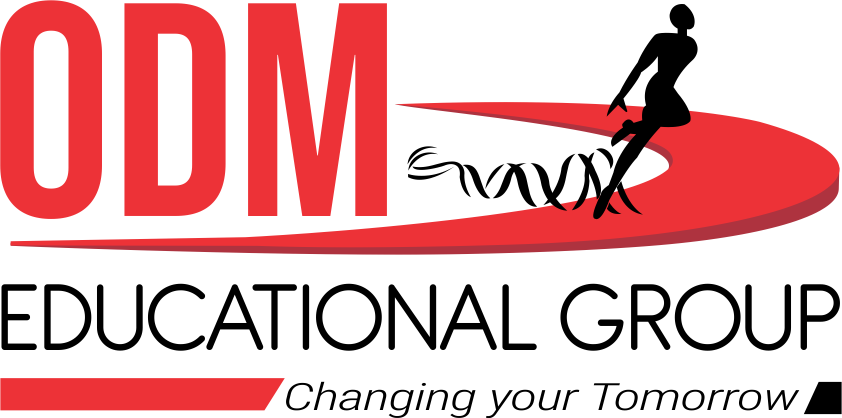 Ctrl + F, Ctrl + H
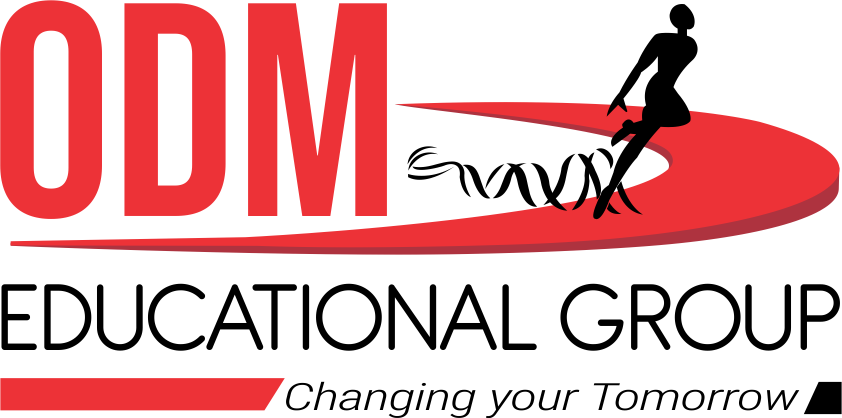 LEARNING OUTCOME:
Students will be able to revise the chapter.
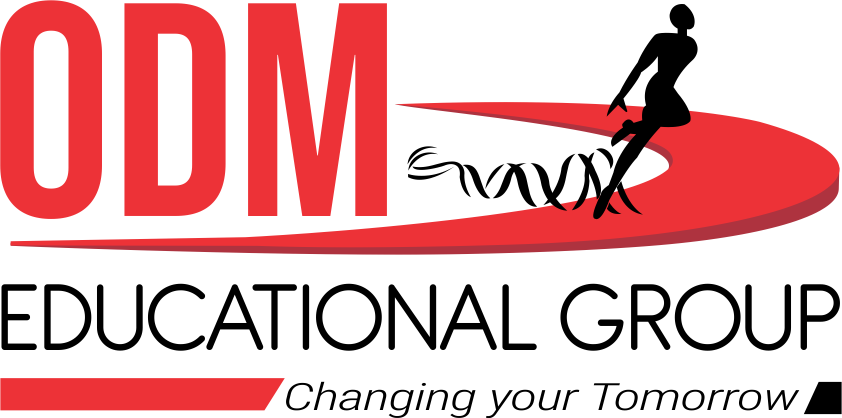 THANKING YOU
ODM EDUCATIONAL GROUP